Non Excretory functions of Kidney
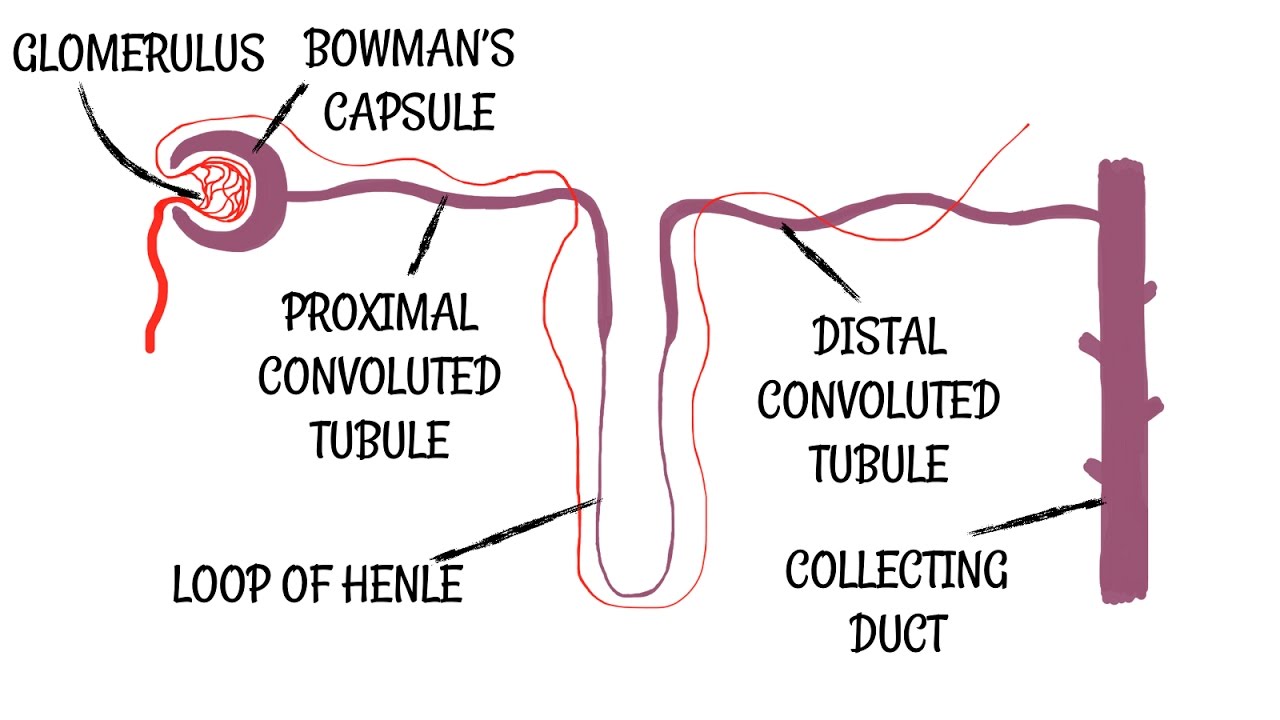 Dr Pramod Kumar
Asstt. Professor
Department of Vety. Physiology
INTRODUCTION
Gross structure of Kidney
	Bean shaped
	Hilus
	layers (outer cortex and inner medulla)
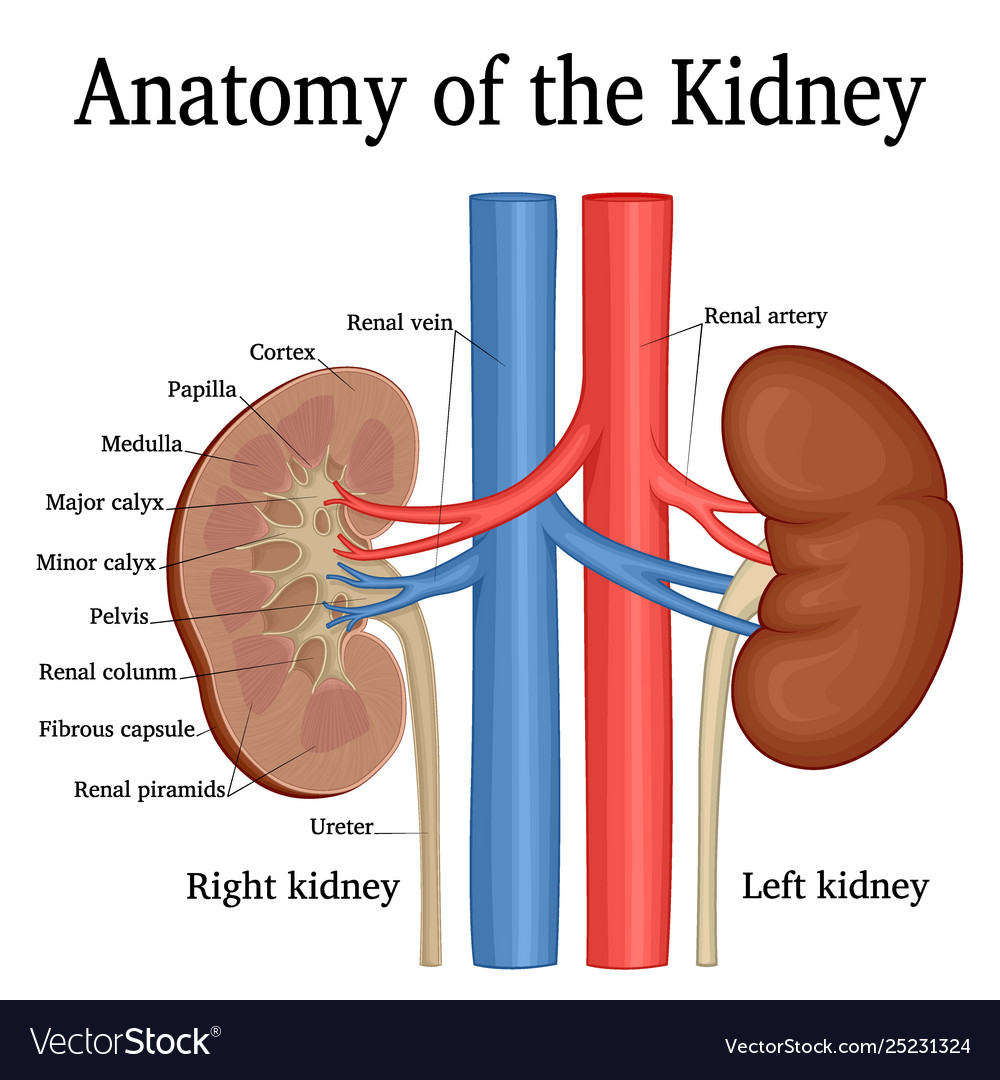 Nephron
	Structural and functional unit of the kidneys
	Each kidney has 1 million nephrons
	Each nephron is about 5 cm long
	Total length of nephrons is about 100 kms
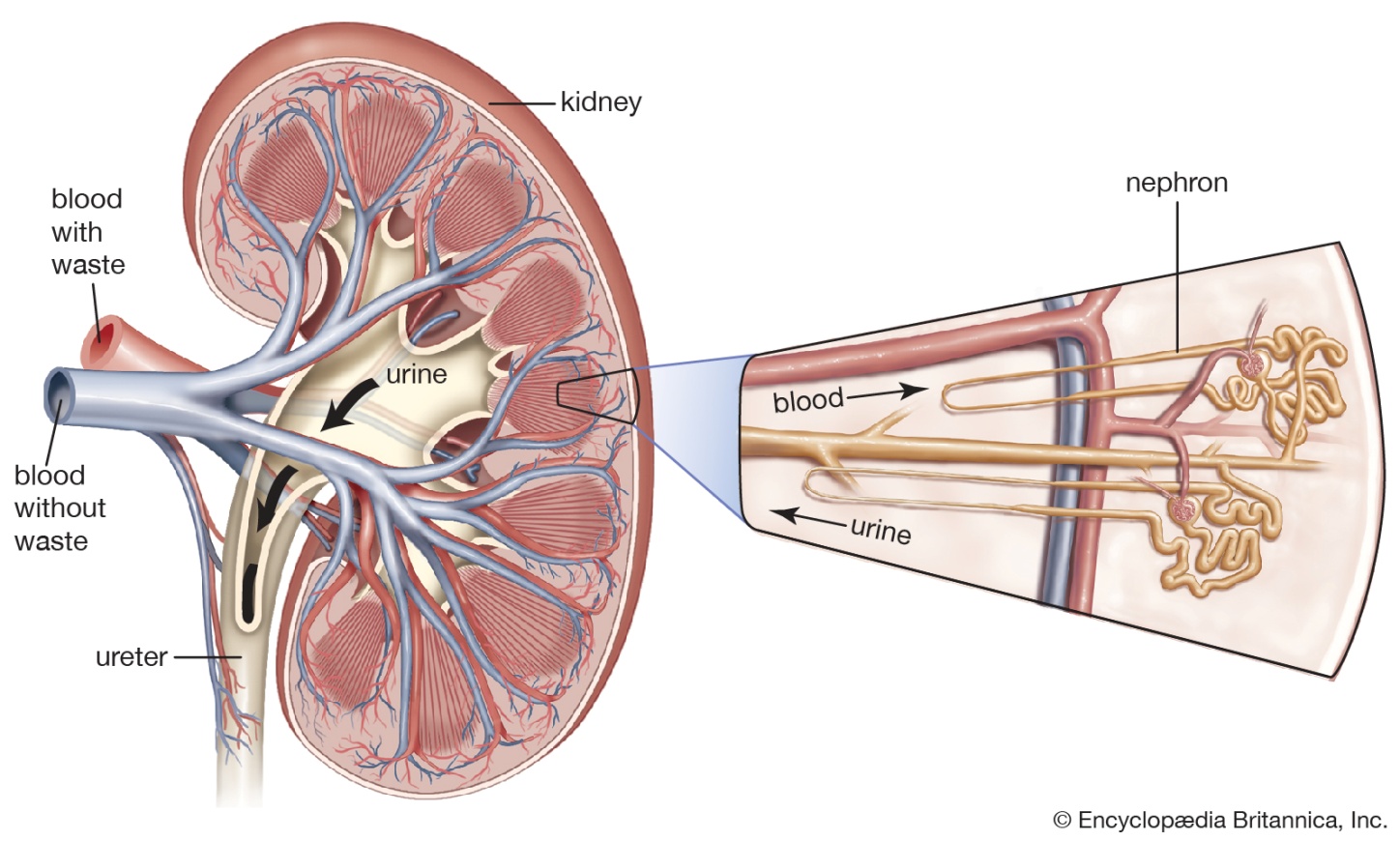 Filtration surface

composed of the loops of the capillaries

Arises from the afferent arteriole of each nephron

Glomerular capsule is the bowman’s capsule

Glomerulus and the Bowman’s capsule together called the malpighian body

Endothelial wall shows fenestrations of 40-100nm in dia. prevents the large molecules to escape into the filtrate

after reabsorption and secretion, fluid becomes urine.
Proximal convoluted tubules

 first portion of the tubule

lined by the cells, look like truncated pyramids

large no of microvilli to filtrate by active transport 

absorbs 2/3 of the glomerular filtrate.
loop of Henle

PCT narrows abruptly to continue loop of Henle

majority of nephrons originate in the cortex the loops of Henle are short

the nephrons, originate in the junction of cortex and medulla have long loops of henle.
Distal convoluted tubules
	
metabolic activity is moderate

reabsorbs less than 15% of the filtrate

poor permeability

reabsorbs against high electrochemical gradients 

Important part in final composition of the urine 

macula densa is the small part of the DCT near the afferent areteriole
Collecting ducts

proximal part of collecting tubules are very similar to the distal part of the distal tubule 

become columnar and less mitochondria are present

less hormone mediated reabsorption of the filtrate.
Non excretory function
Secretion of hormones

Secretion of erythropoietin

Secretion of renin

Secretion of the active form of vitamin D (calcitriol) and prostaglandins.
Gluconeogenesis
Kidney produces glucose from lactate, glycerol and glutamine.

responsible for gluconeogenesis in fasting condition.

Regulates glucose production through insulin

catecholamines and other hormones.

Renal gluconeogenesis takes place in the renal cortex.
Homeostasis
homeostatic control through renal excretion

action of ADH and ANP

abnormal excretion of Na imply glomerular dysfunction. 

	Urinary excretion rate = Filtration rate – Reabsorption rate + Secretion rate
Steps for formation of urine
Filtration

Reabsorption

Indirect reabsorption

Bicarbonate

Hormones

Secretion
Filtration
blood is filtered by nephrons – ultrafiltration enter Bowman's space.
filtration is driven by Starling forces to form urine.
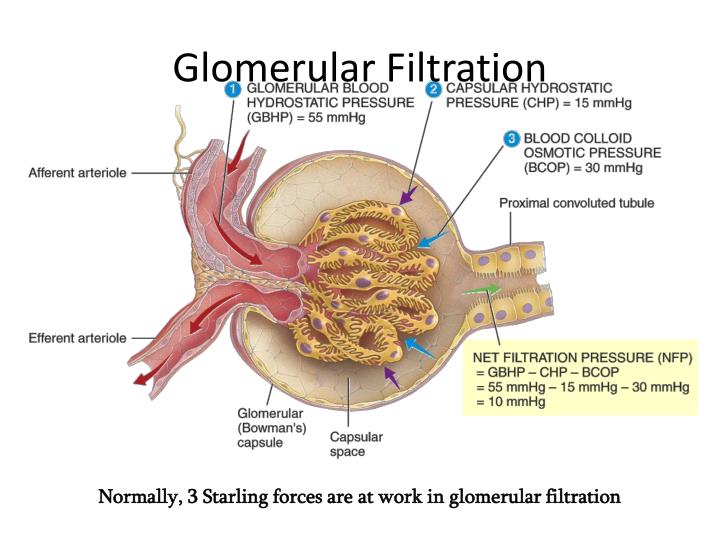 Reabsorption

	It is the process by which solutes and water are removed from the tubular fluid and transported into the blood.

Reabsorption - once absorbed in the intestines 

Two step process active or passive extraction

transport processes - Starling forces
Indirect reabsorption 
H+ combines with HCO3− to form carbonic acid (H2CO3) 

Luminal carbonic anhydrase enzymatically converts H2CO3 into H2O and CO2 

CO2 freely diffuses into the cell 

Cytoplasmic carbonic anhydrase converts the CO2 and H2O into H2CO3 

H2CO3 readily dissociates into H+ and HCO3−
Hormones – regulates water reabsorption are:
aldosterone - stimulate active Na reabsorption 
ADH - stimulates passive water reabsorption
	Both hormones exert their effects on the collecting ducts 
	Secretion - Tubular secretion is the transfer of materials from peritubular capillaries to renal tubular lumen.
	Active transport - only few substances are secreted those are present in great excess or natural poisons. 
	Many drugs are eliminated by tubular secretion